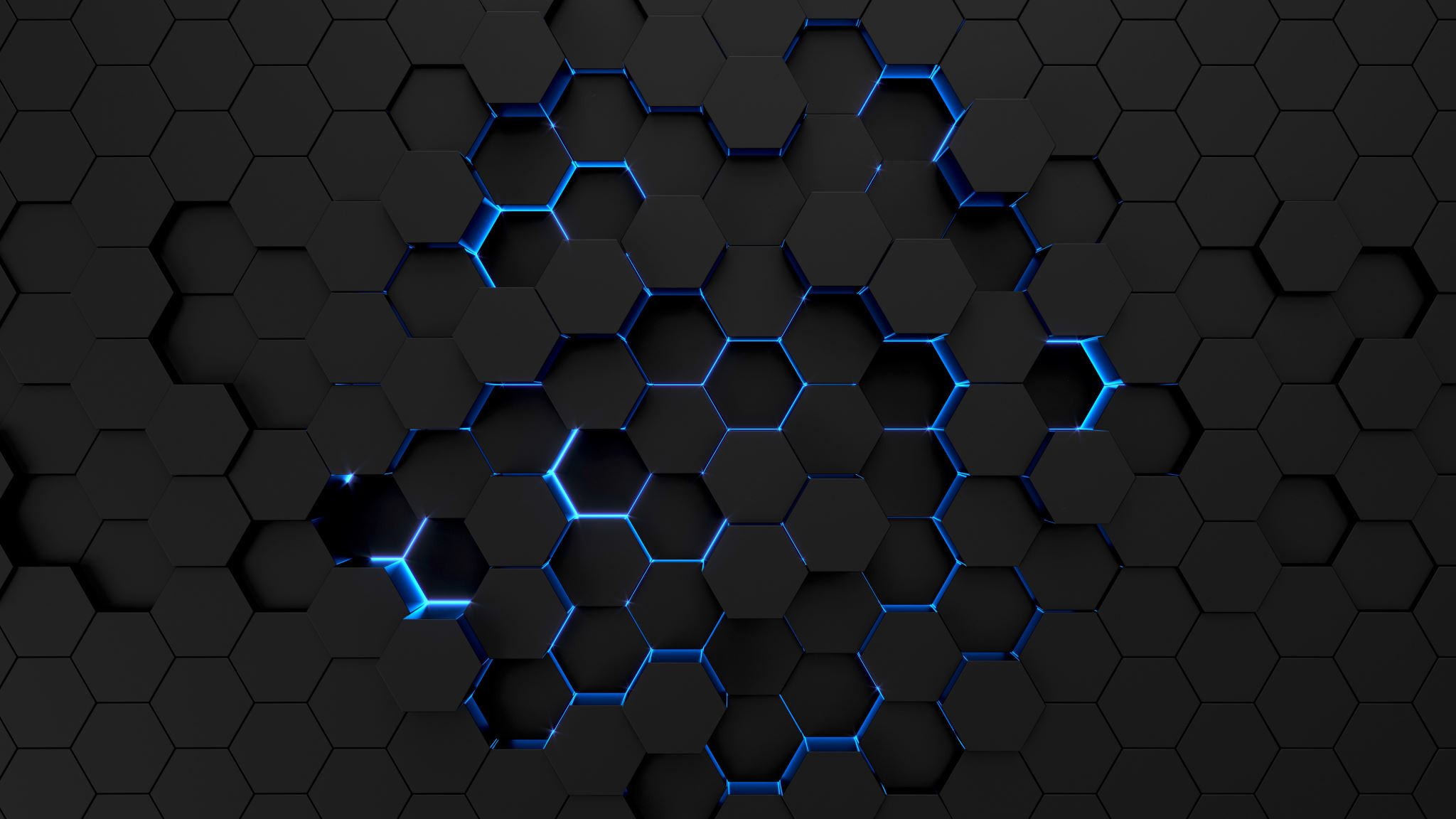 COMPLIANCE
SAGRILAFT - PTEE
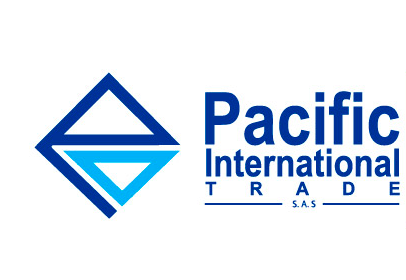 QUE ES SAGRILAFT
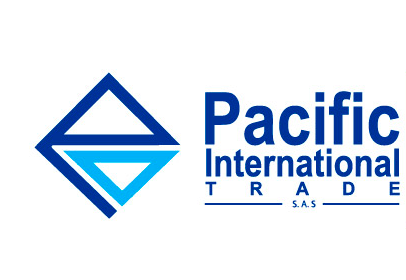 ORGANOS DE CONTROL
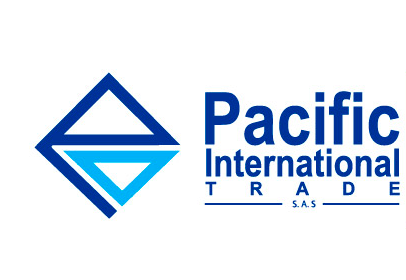 ETAPAS
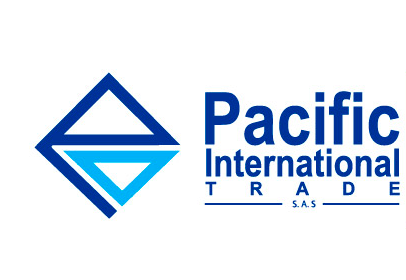 FACTORES DE RIESGO
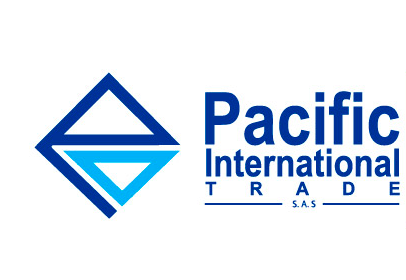 TIPOS DE OPERACIONES
Facturas pagadas en efectivo iguales o superiores a $10.000.000 el cliente deberá diligenciar:

FT-CI-11 Formato de Declaración de Fondos Persona Natural o Jurídica

Reporte de Operaciones Inusuales o Sospechosas, el administrador deberá diligenciar:

FT-CI-14 Formato Planilla Transaccional

Nota: ambos formatos deben ser remitidos al Oficial de Cumplimiento vía email.
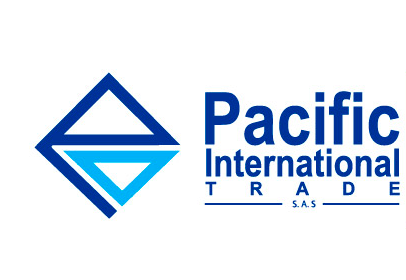 QUE ES PTEE
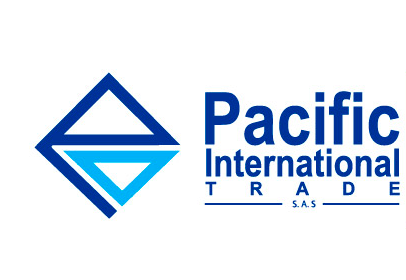 ELEMENTOS
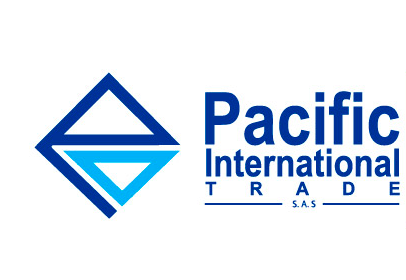 ETAPAS
SEÑALES DE ALERTA
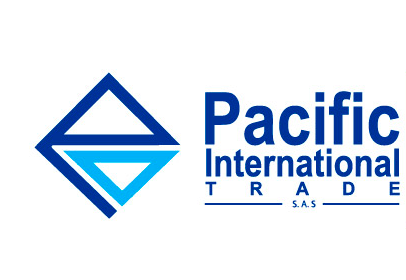 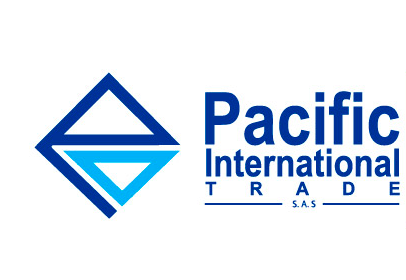 DOCUMENTOS RELACIONADOS
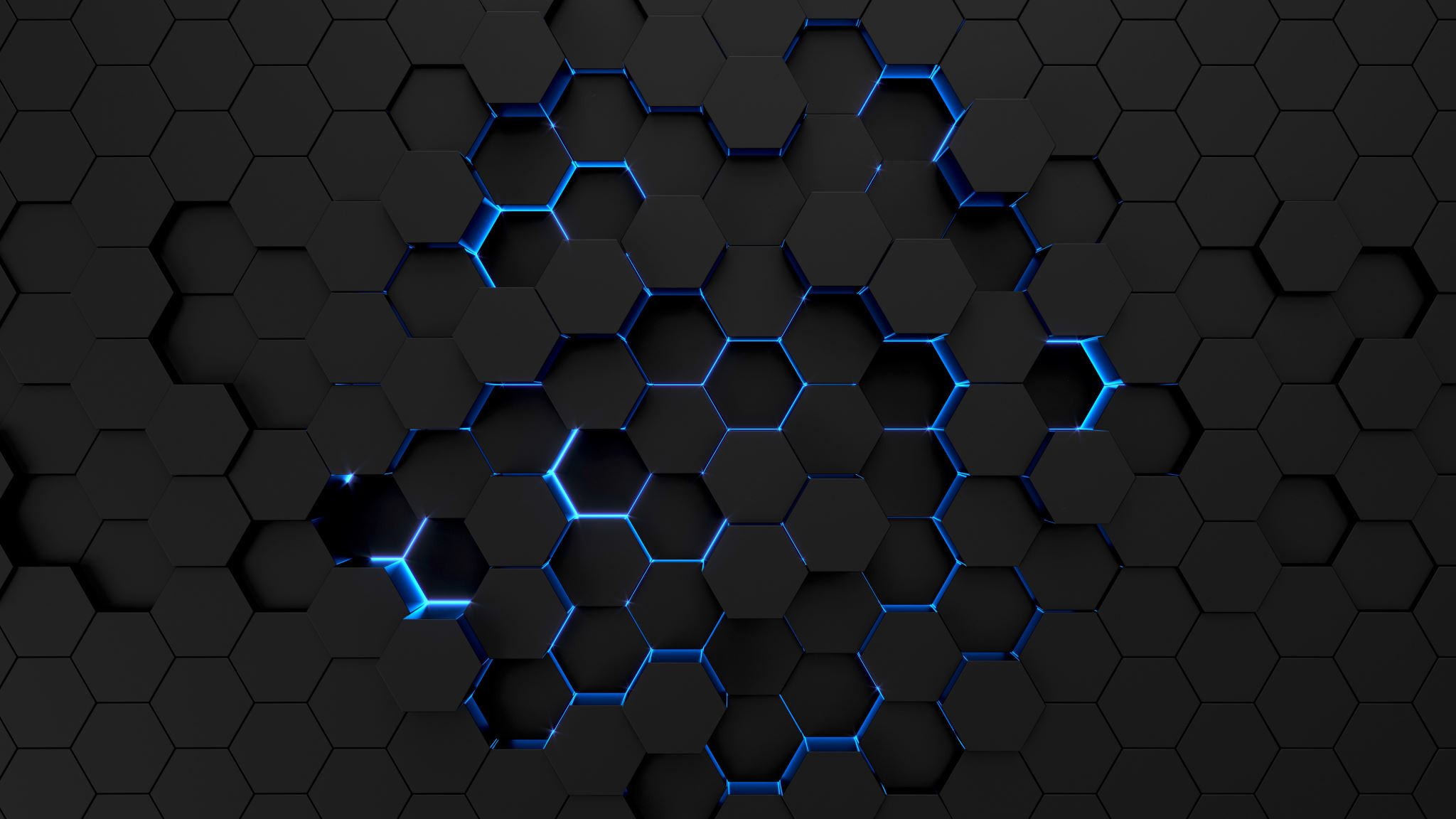 GRACIAS